Troubles on the Bus
Today’s Plans
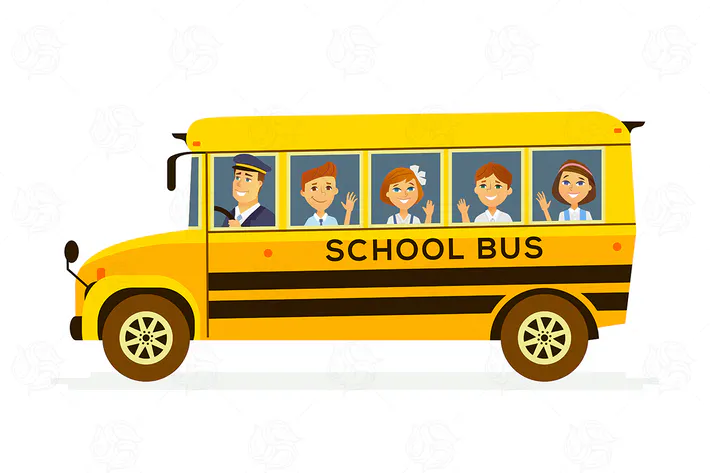 First, we will watch videos about behaviors on the bus

Second, we will talk about what we can do when there are troubles on the bus

Third, we will do a small activity if we have the time
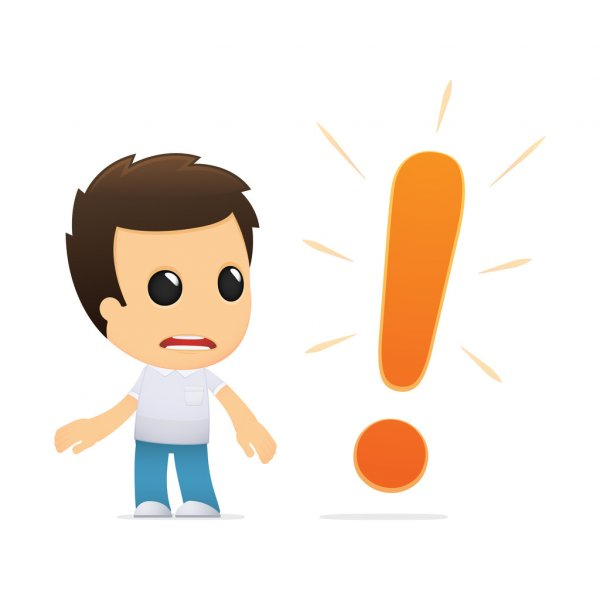 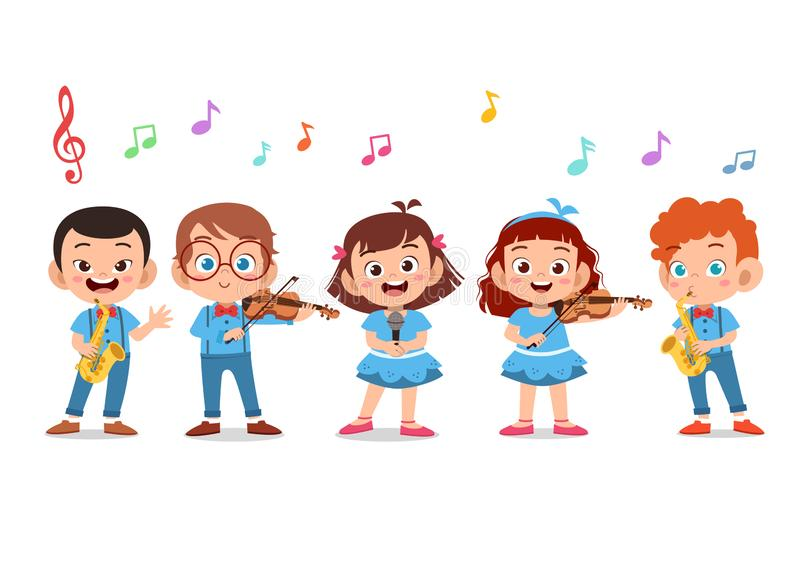 Expected behaviors on the bus
https://youtu.be/Cj7XtCtqO1k (3:30)
Unexpected behaviors on the bus
https://youtu.be/Cj7XtCtqO1k (0:42)
When someone hits/bugs you on the bus
Who can you talk to?
Your teachers
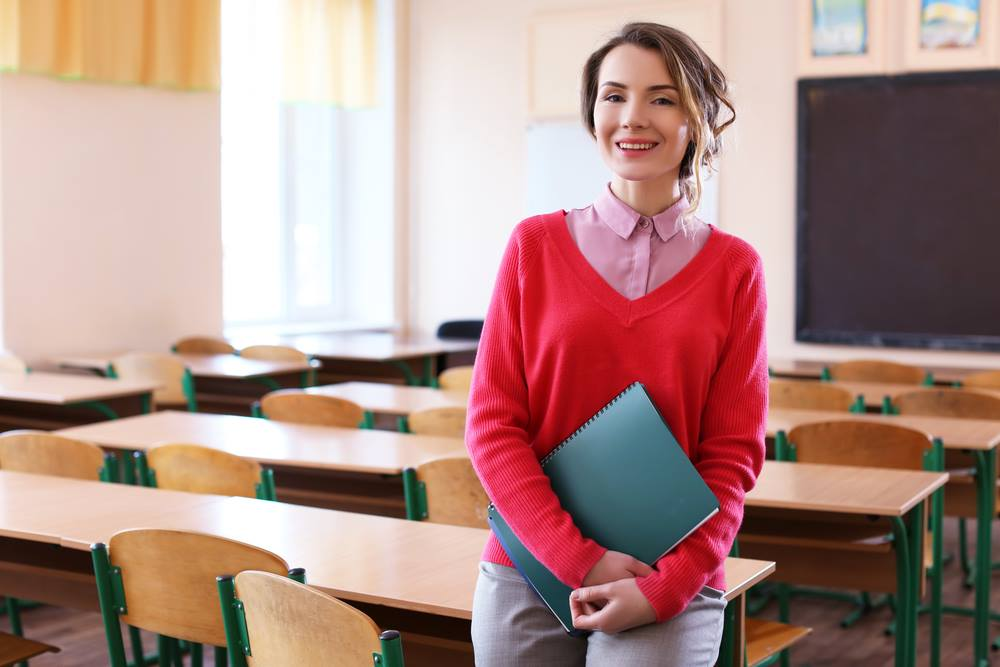 Your parents
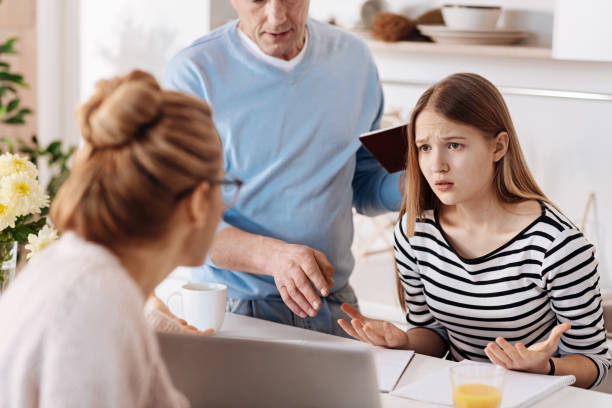 The bus driver
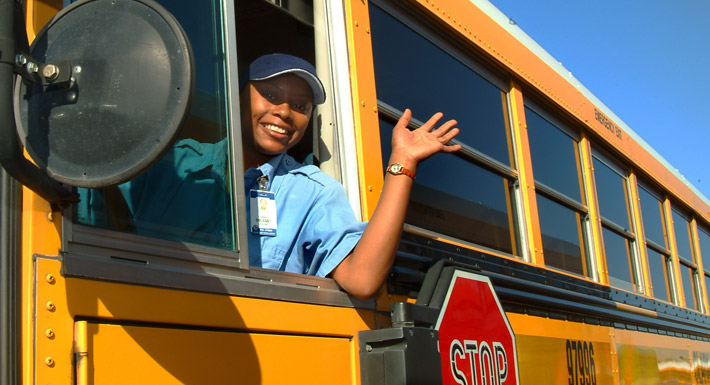 How do you tell?
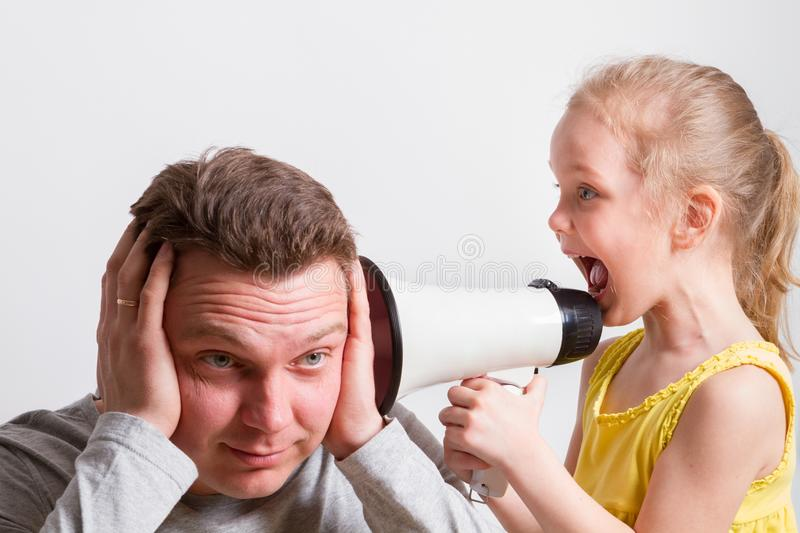 Let’s practice!
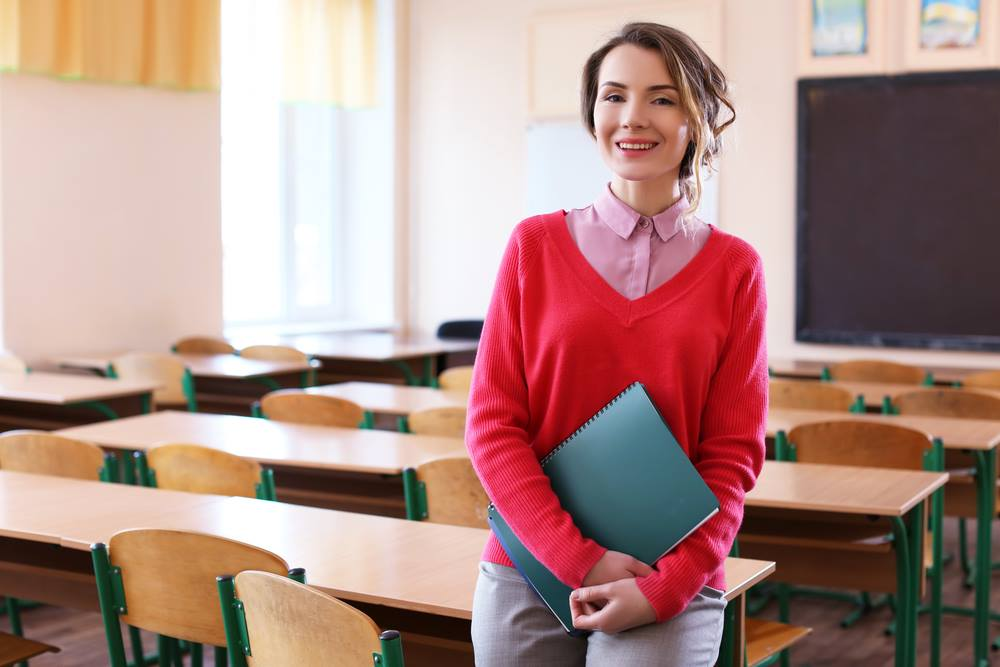 Let’s practice!
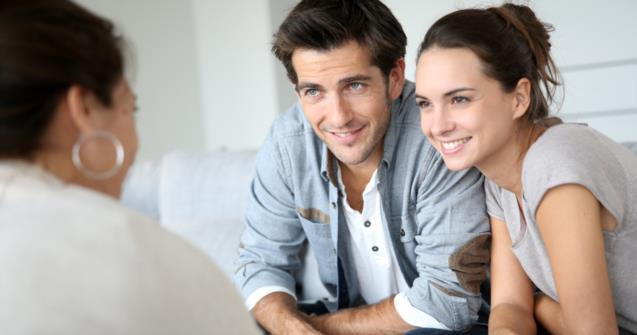 Let’s practice!
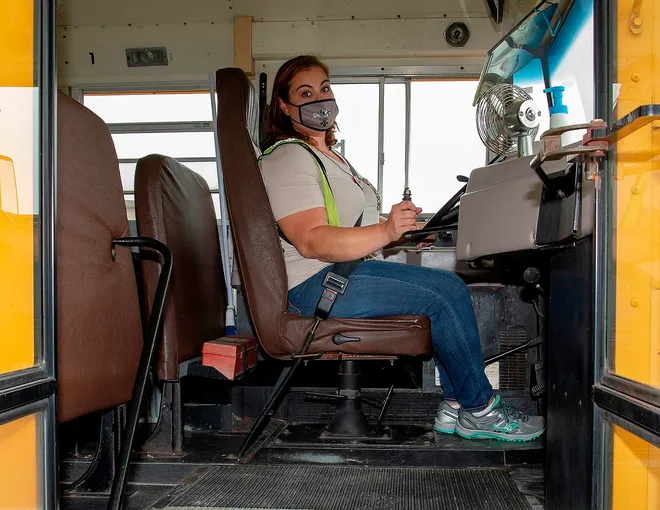 Size of the problem
1    2    3    4    5    6    7    8    9    10
Small problem			Big problem
We can also tell the person to stop
https://youtu.be/k-6ws8LZECU (2:41-4:45) (7:17-8:00)
Let’s practice!
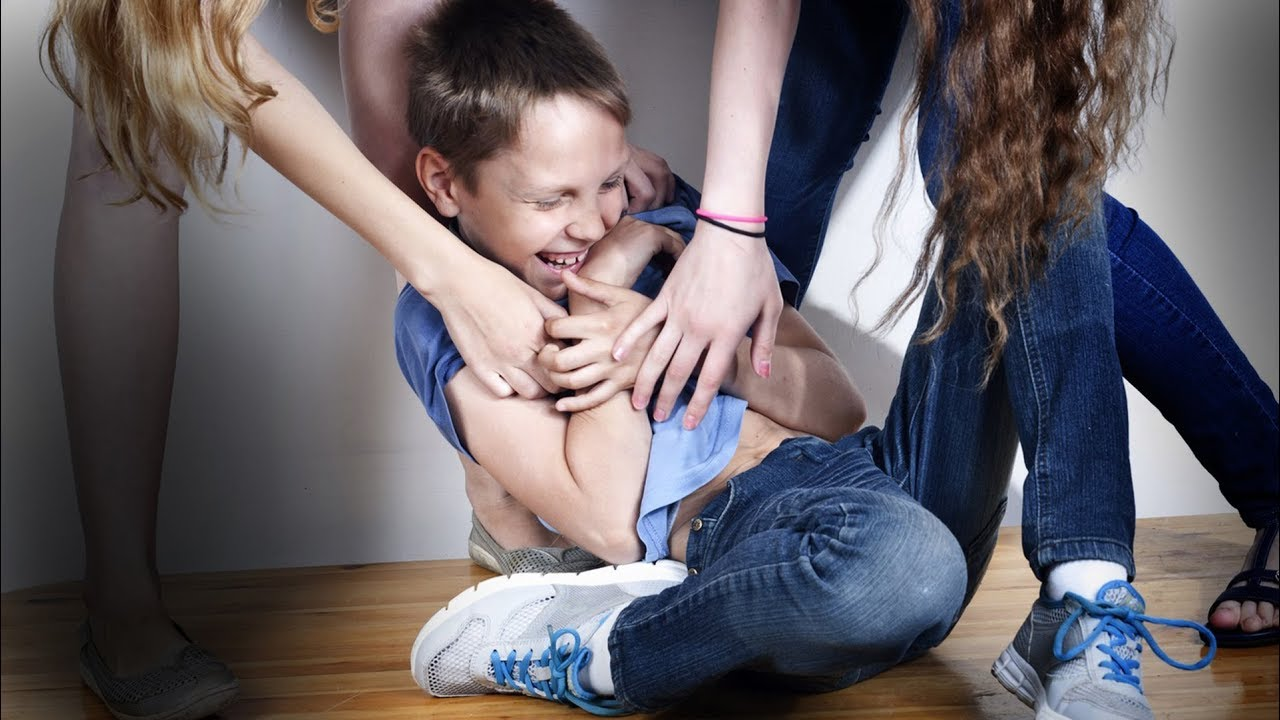 Let’s practice!
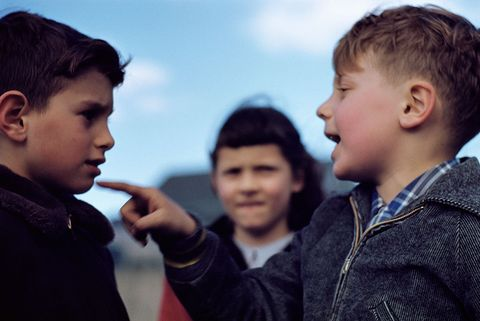 Let’s practice!
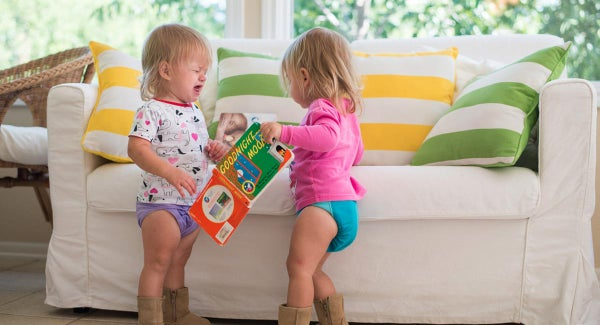 Stop when others say “Stop!”
https://youtu.be/RoYxG0avSfY 
1 dance leader			1 student to say “Stop!”
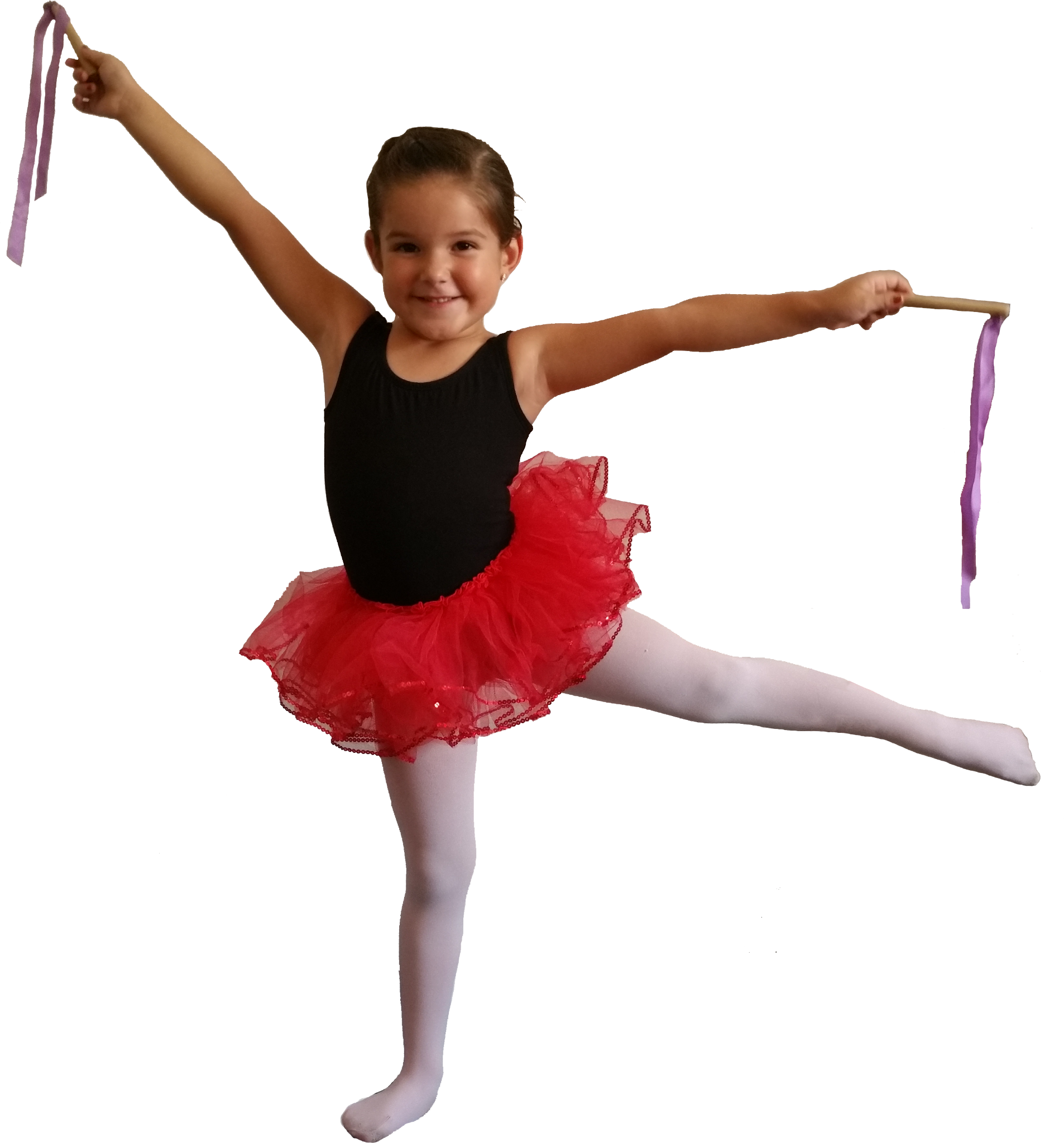 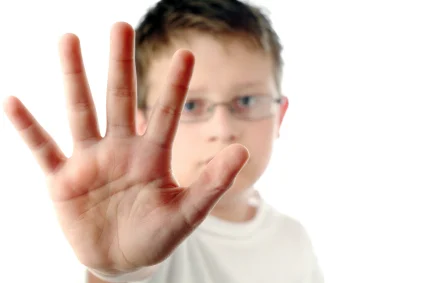